BÀI 14PHÂN LOẠI THẾ GIỚI SỐNG
nhóm V1.1 Khoa học tự nhiên
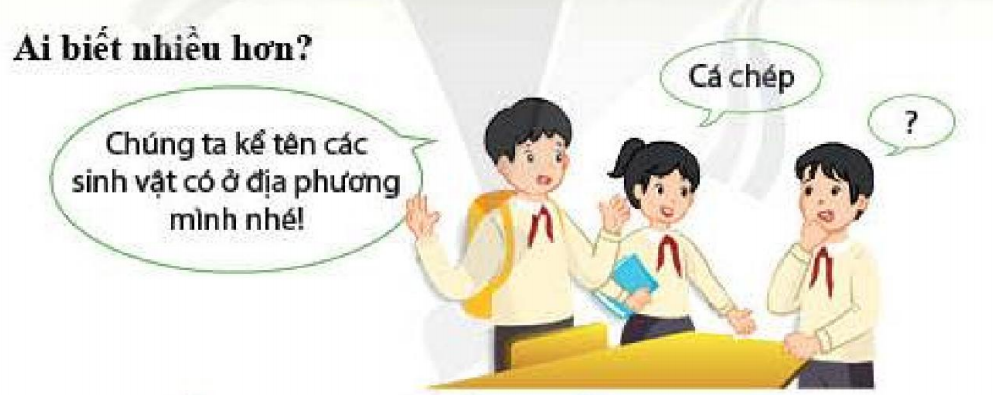 Phân loại thế giới sống có ý nghĩa gì?
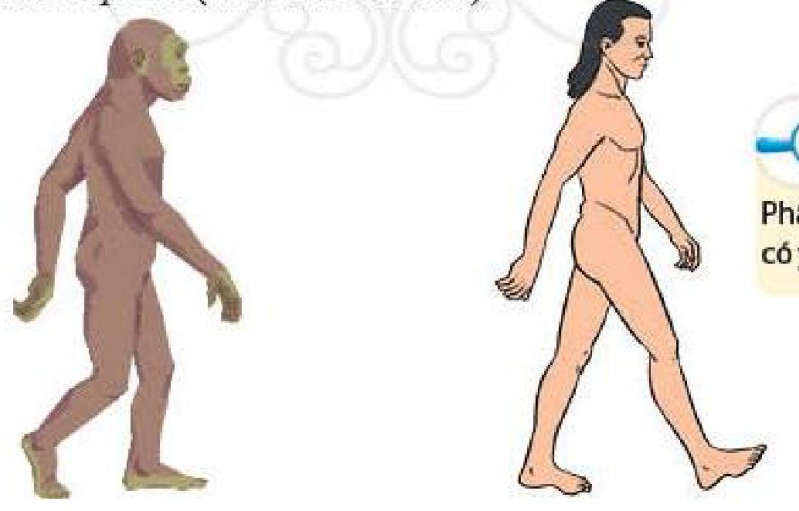 Người hiện đại
Người cổ đại
Các đơn vị phân loại sinh vật:
Giới là đơn vị phân loại lớn nhất bao gồm các ngành sinh vật có chung những đặc điểm nhất định.
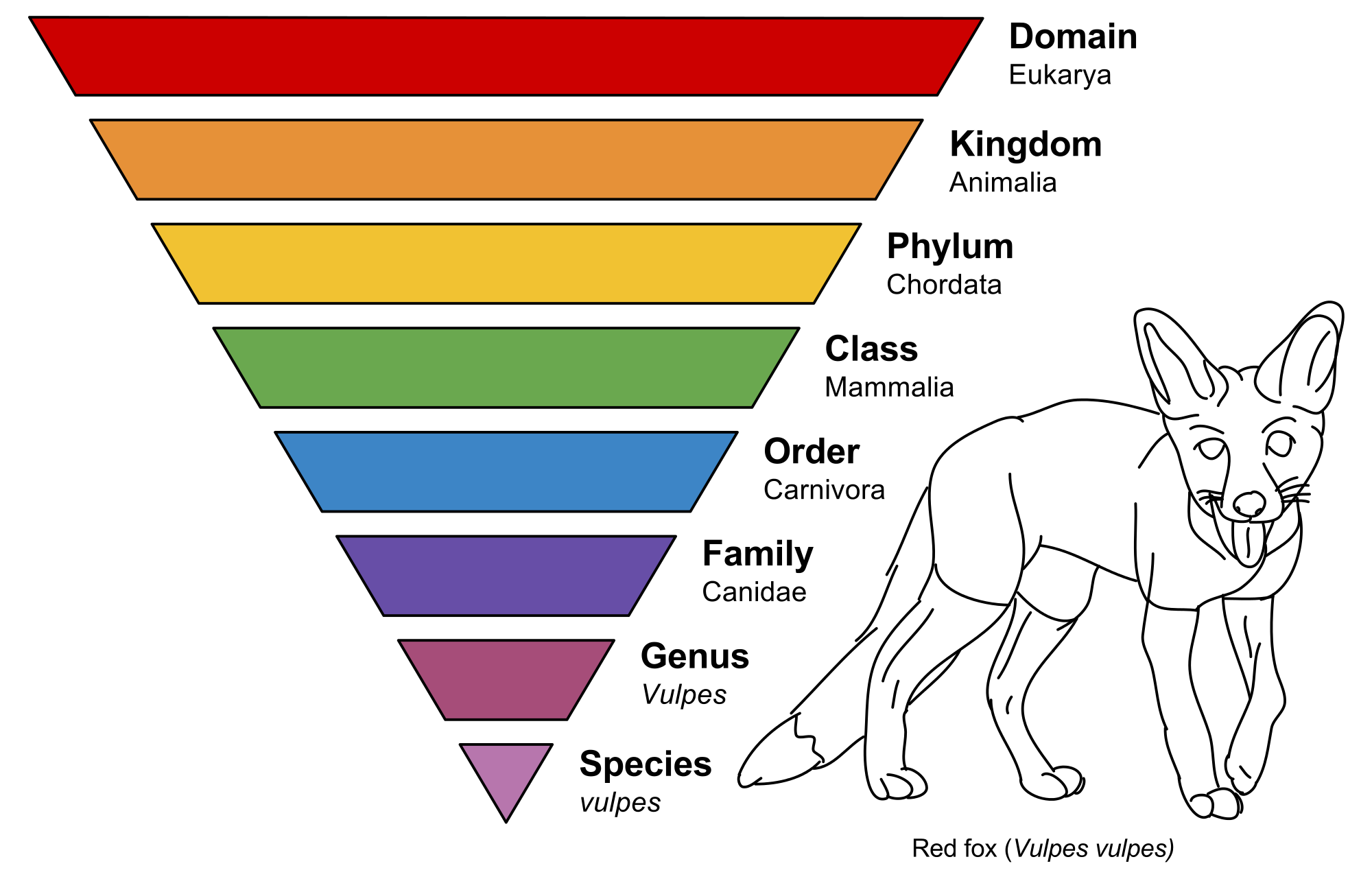 Sinh vật nhân thực
Động vật
Ngành ĐV có dây sống
Lớp ĐV có vú
Bộ ăn thịt
Họ chó
Giống
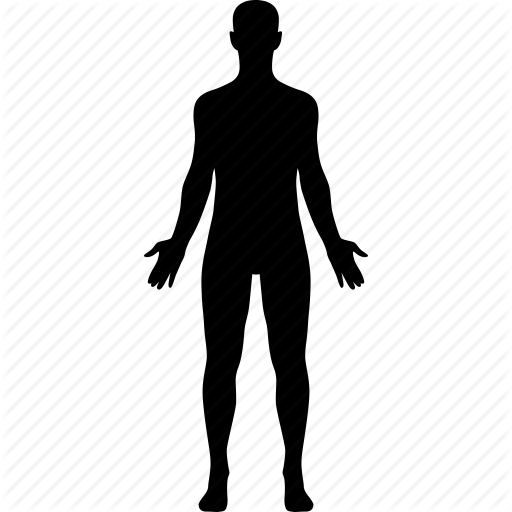 Loài
Homo Sapiens
Giống
Homo
Họ
Homonidae
Bộ
Primates: Linh trưởng
Lớp
Mammalia: ĐV có vú
Ngành
Chordata: ĐV có dây sống
Giới
Animalia: Động vật
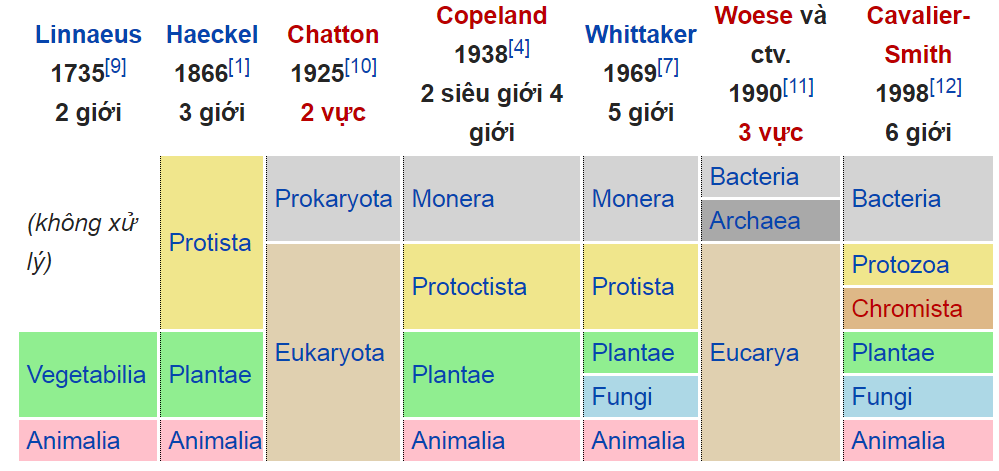 2. Hệ thống phân loại 5 giới
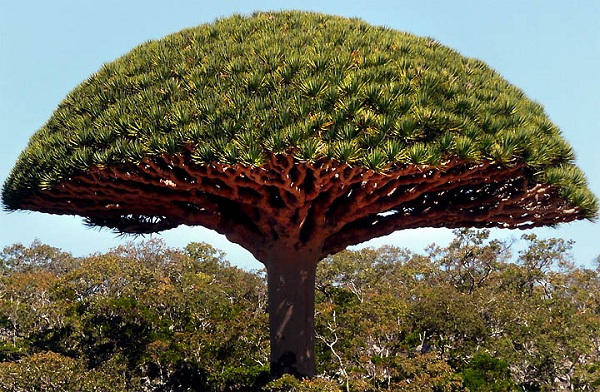 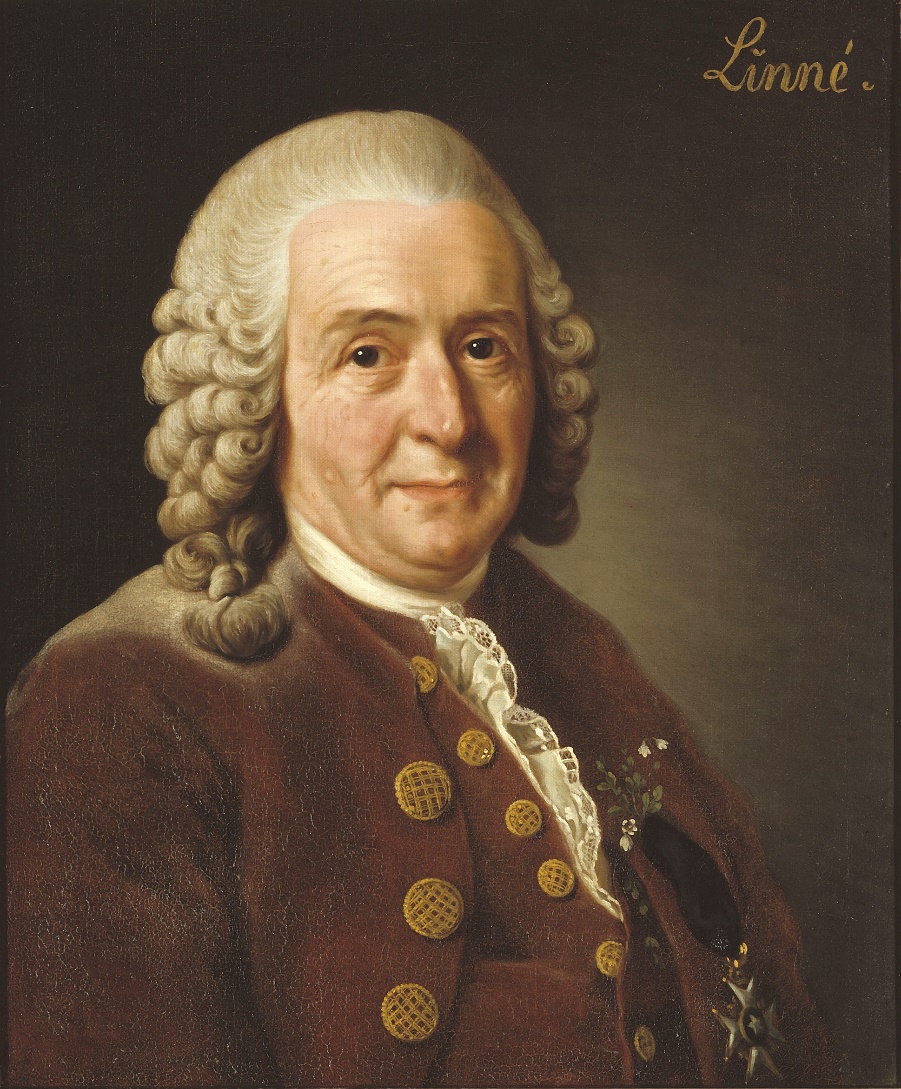 THỰC VẬT
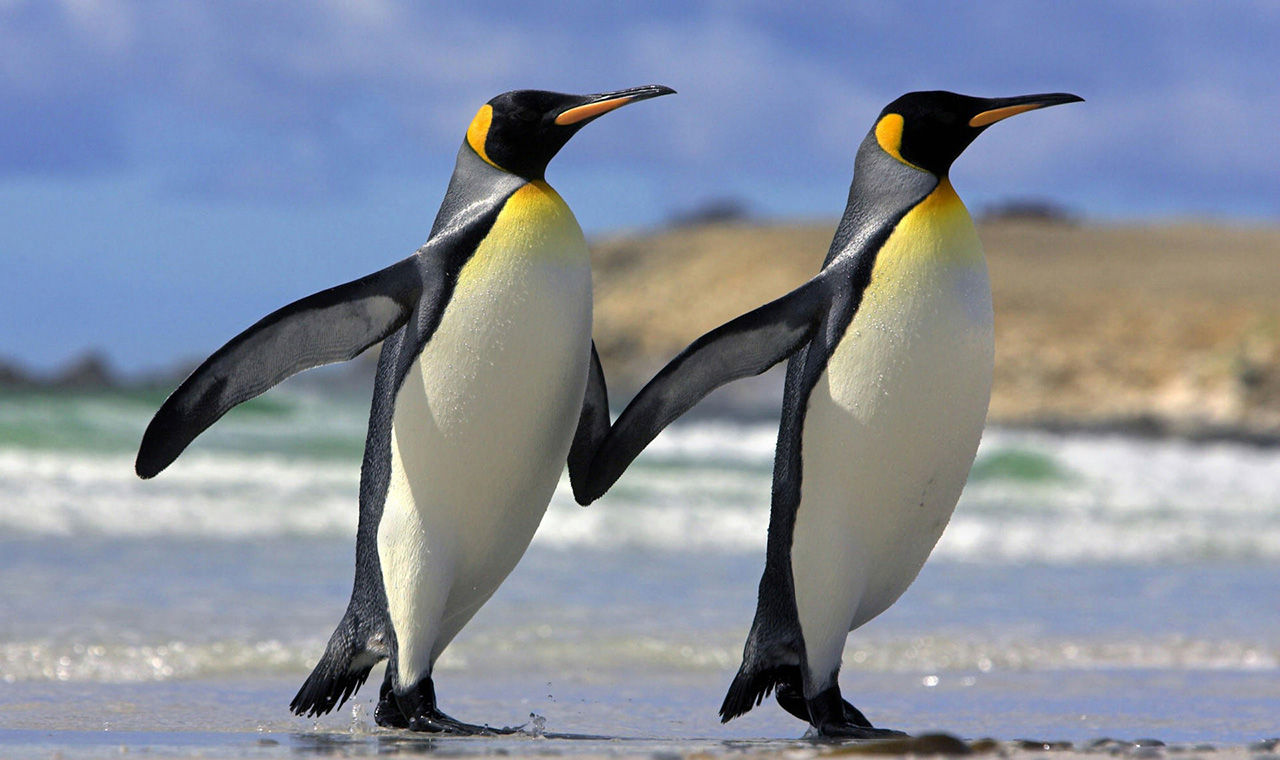 Carl Linnaeus
ĐỘNG VẬT
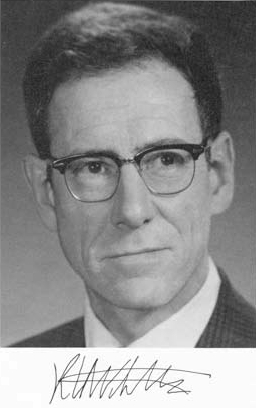 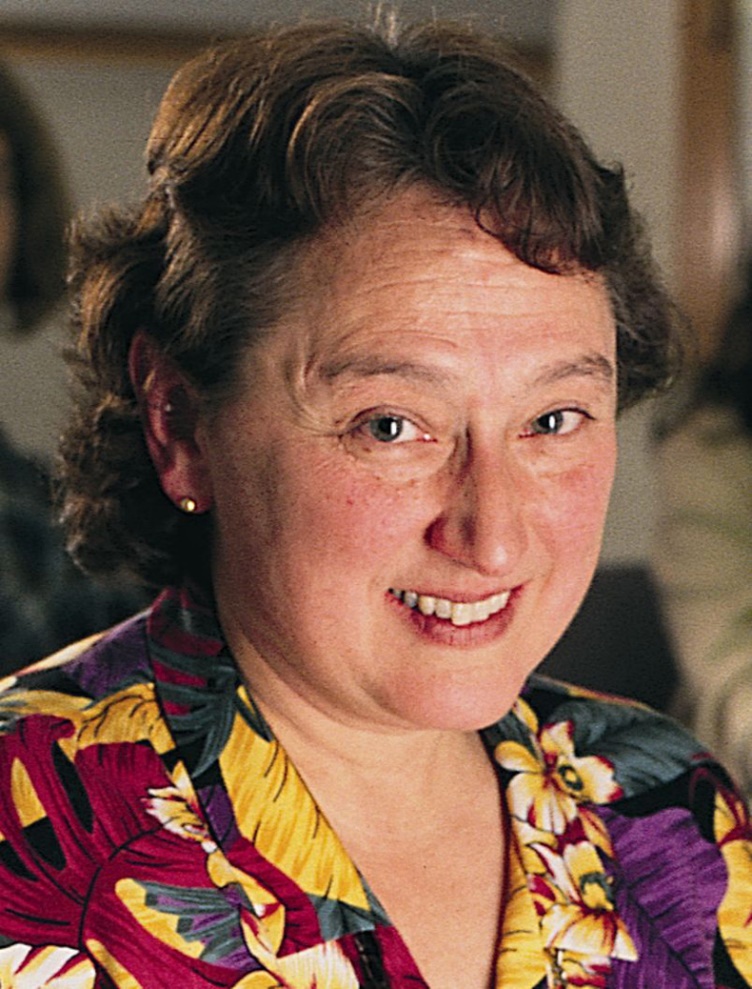 Margulis
R.H. Whittaker
Hệ thống phân loại 5 giới
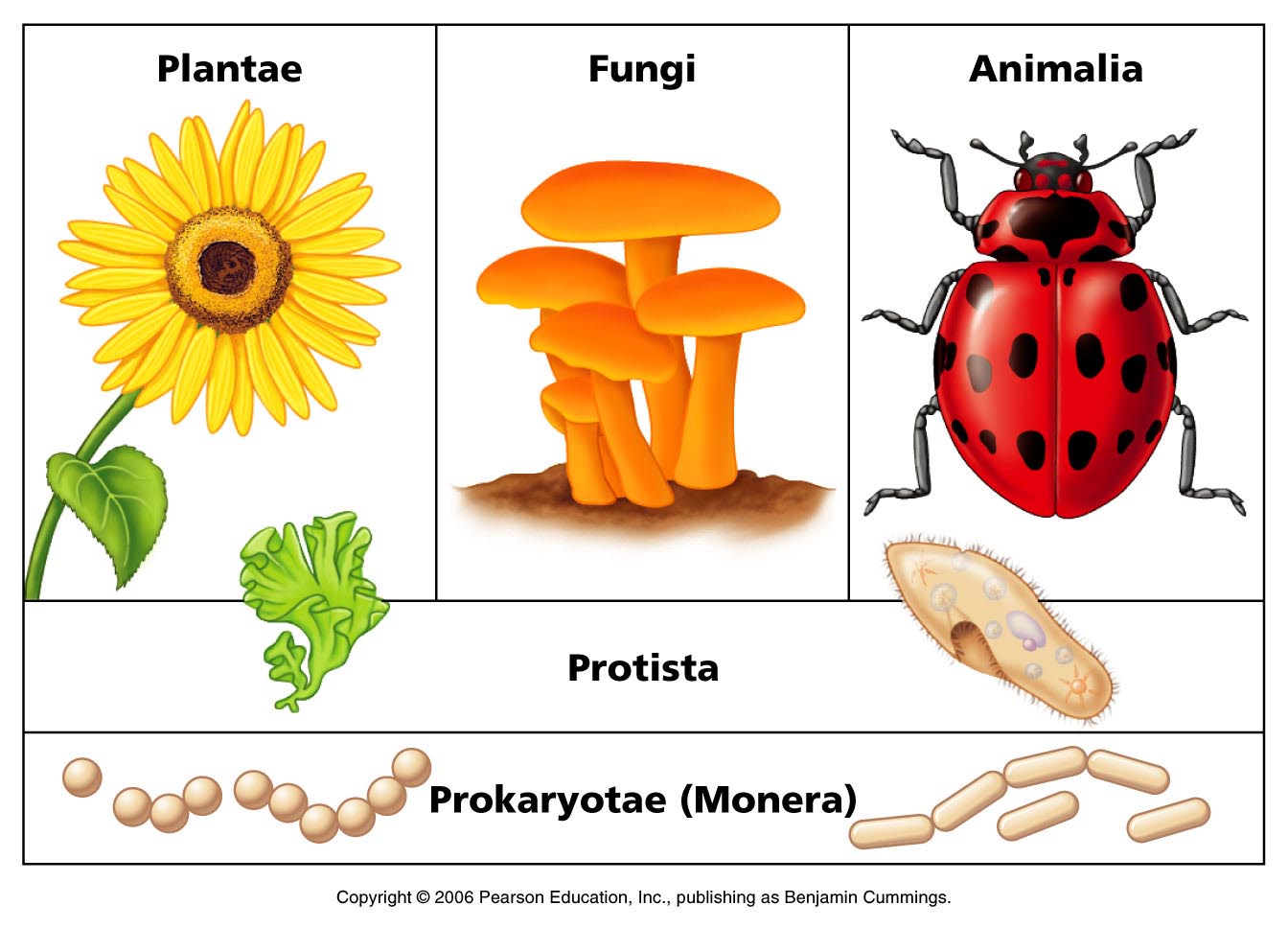 Giới thực vật
Giới động vật
Giới nấm
Giới nguyên sinh
TB nhân thực
Giới khởi sinh
TB nhân sơ
II. Đặc điểm chính của mỗi giới
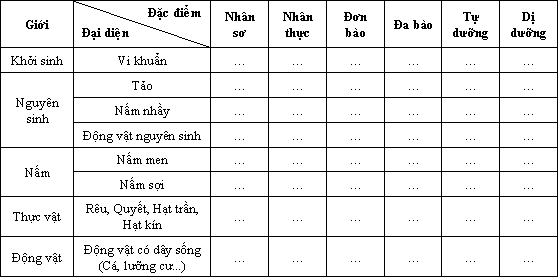 x
x
x
x
x
x
x
x
x
x
x
x
x
x
x
x
x
x
x
x
x
x
x
x
x
x
x
[Speaker Notes: Chromista là sắc khuẩn]
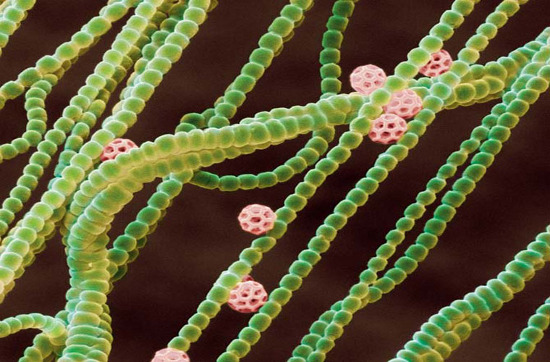 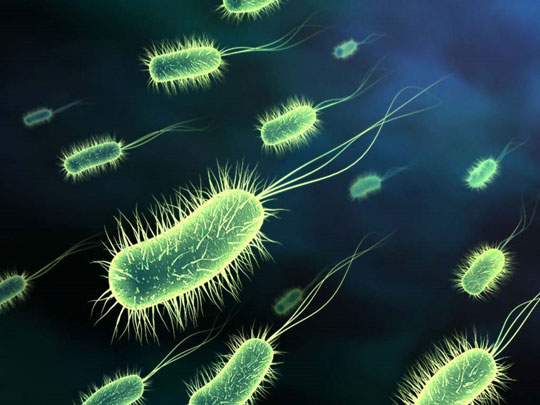 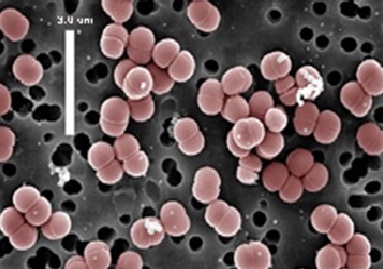 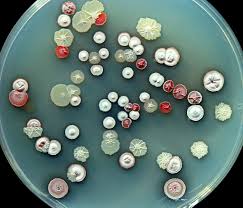 Giới khởi sinh:
Vi khuẩn
[Speaker Notes: VK lam – VK e coli – xạ khuẩn – VK lactic
http://dantri.com.vn/khoa-hoc-cong-nghe/su-dung-vi-khuan-lam-o-dia-cung-20160625074746329.htm
http://genk.vn/kham-pha/giai-ngo-vi-khuan-da-hoc-duoc-cach-chong-lai-khang-sinh-nhu-the-nao-20160329034430086.chn]
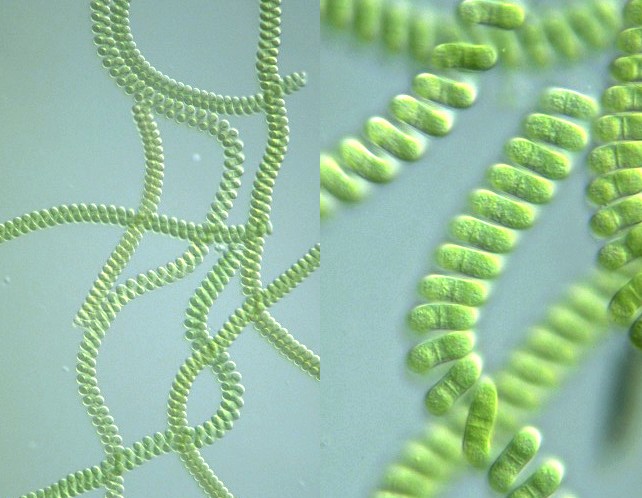 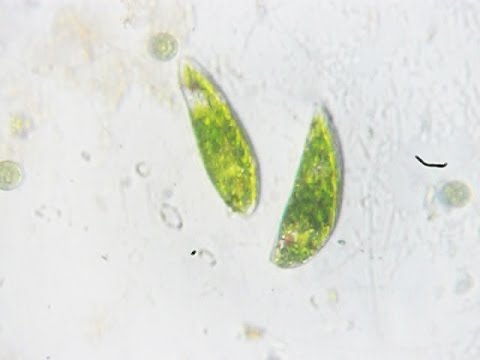 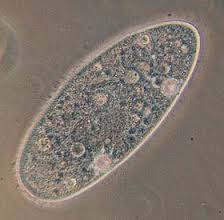 Giới nguyên sinh:
Tảo xoắn và Động vật nguyên sinh
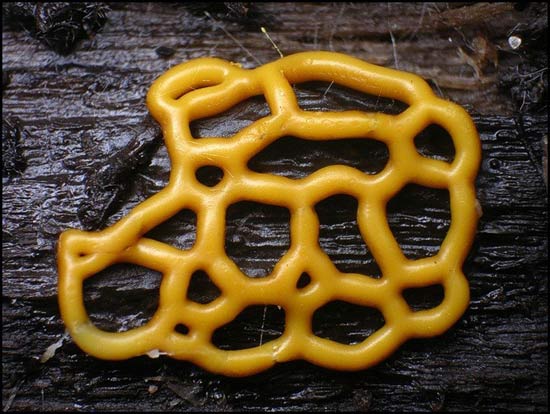 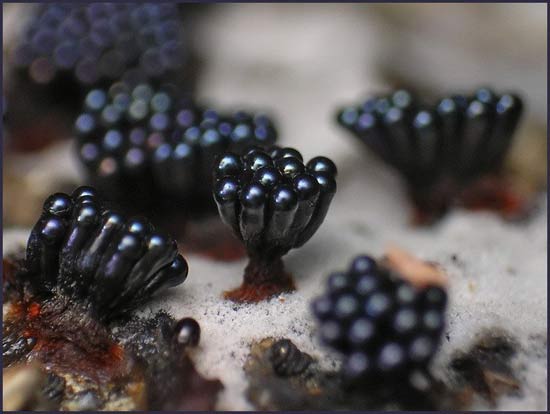 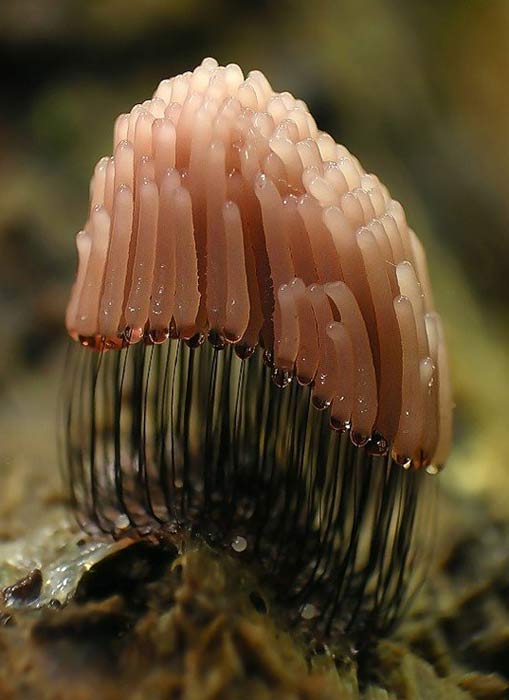 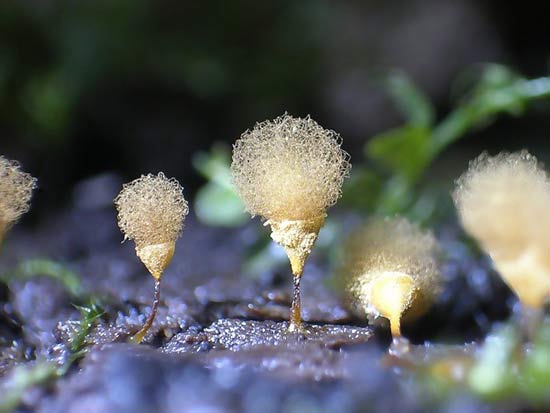 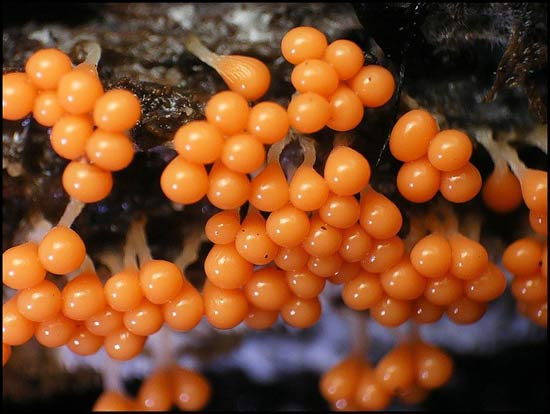 Giới nguyên sinh:
Nấm nhầy
[Speaker Notes: Tảo xoắn – nấm nhầy
http://phanvanbuoc.violet.vn/entry/show/entry_id/3884099]
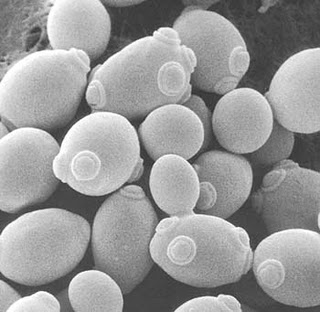 Giới Nấm
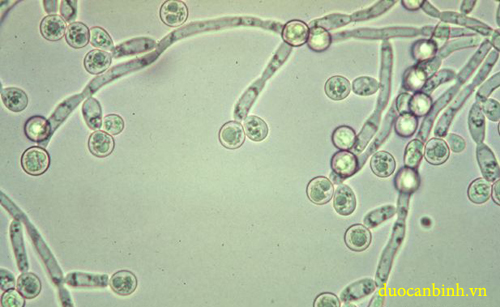 [Speaker Notes: Giới nấm: nấm men, nấm mốc.]